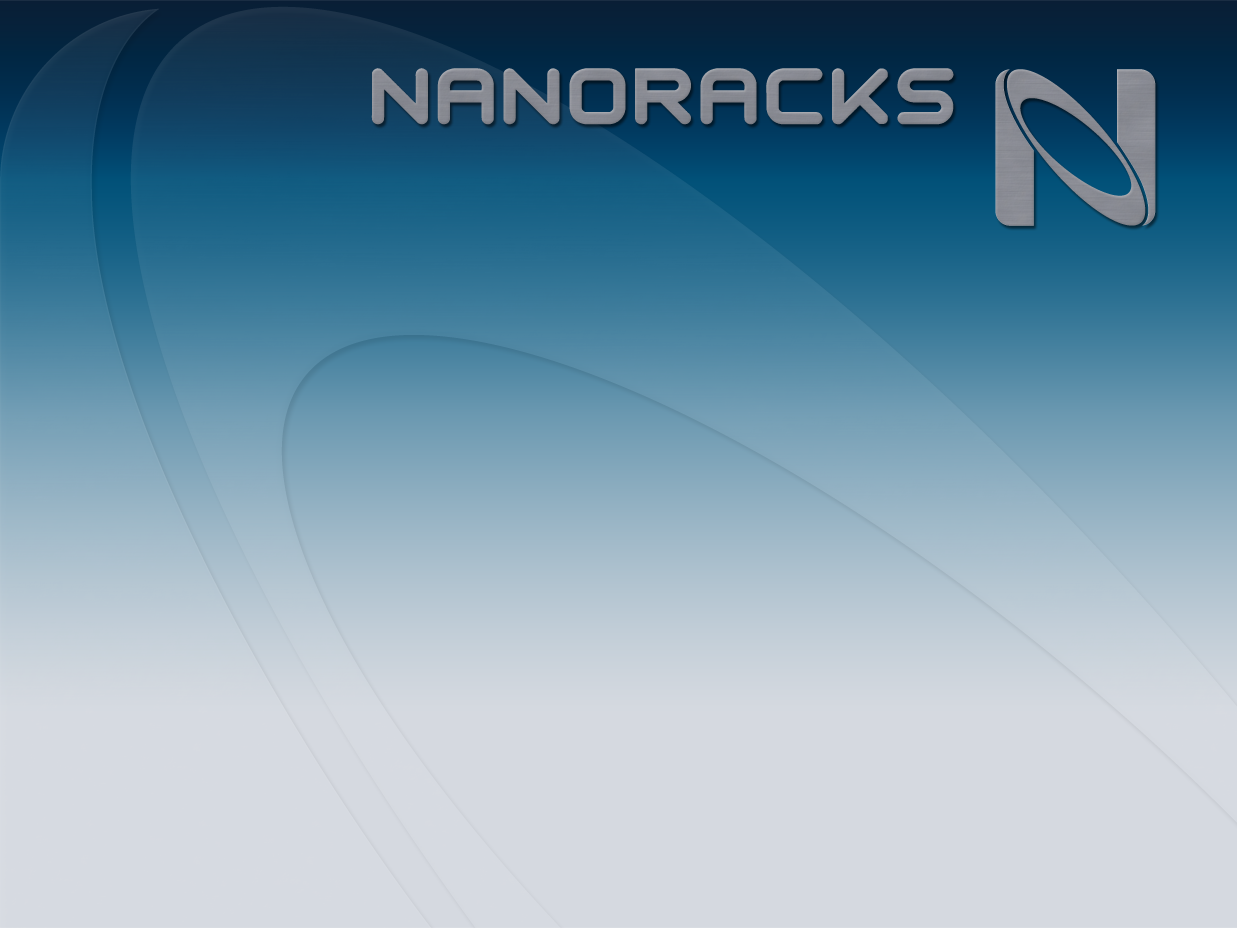 The First Commercial Classroom in Space
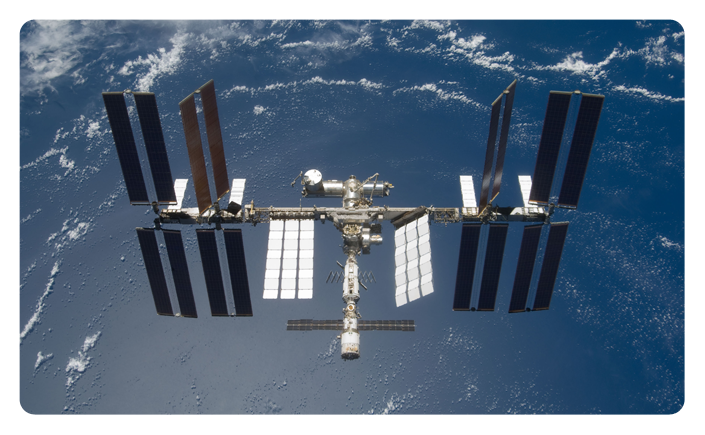 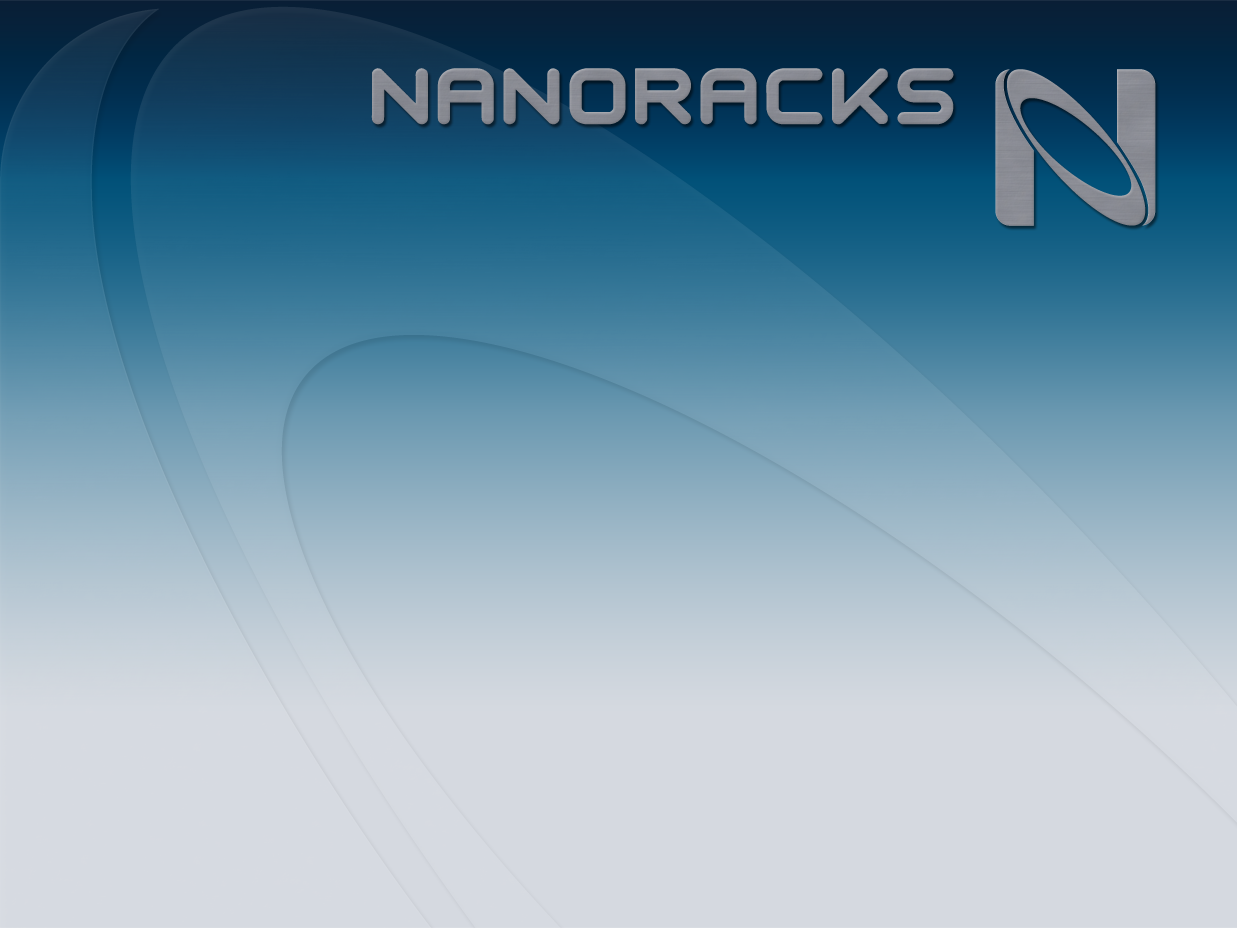 First, let’s focus on our target customer....
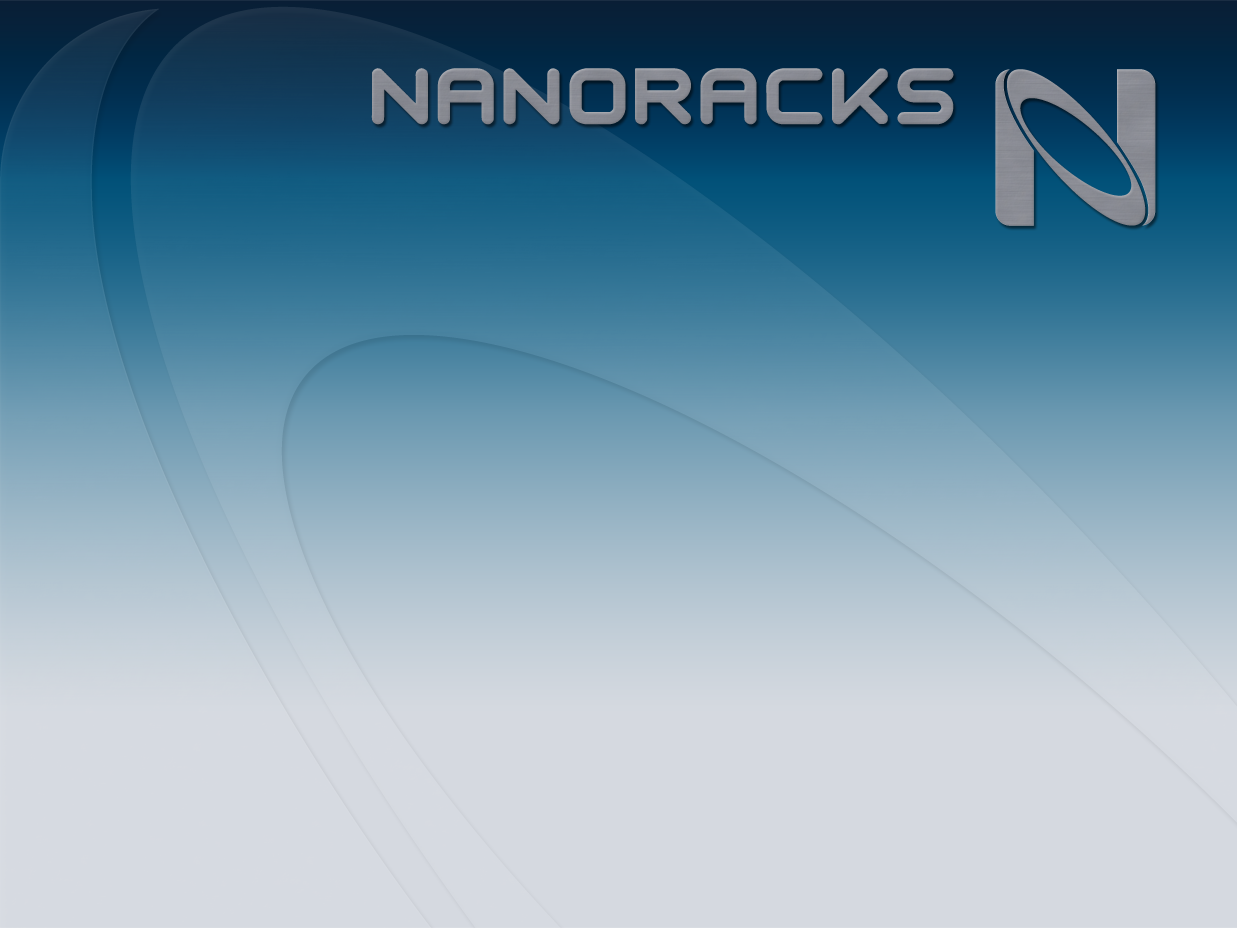 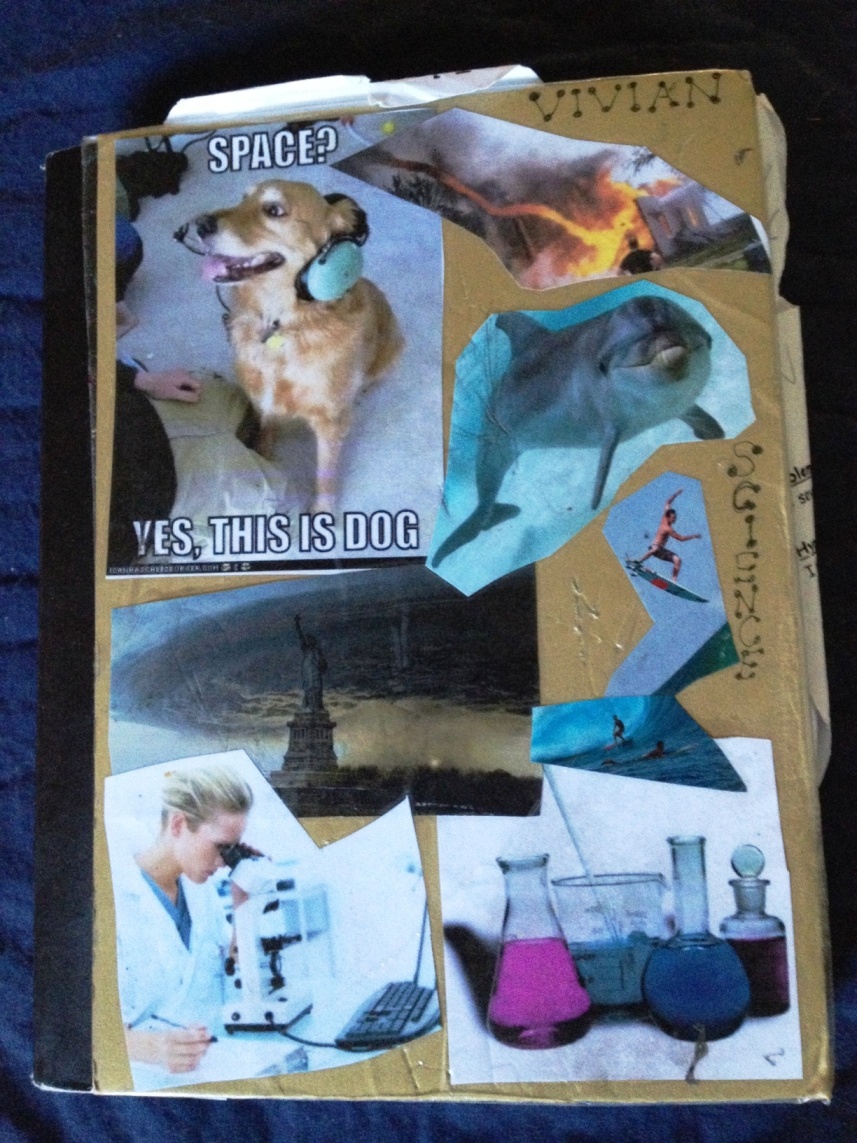 Every student has a science notebook.
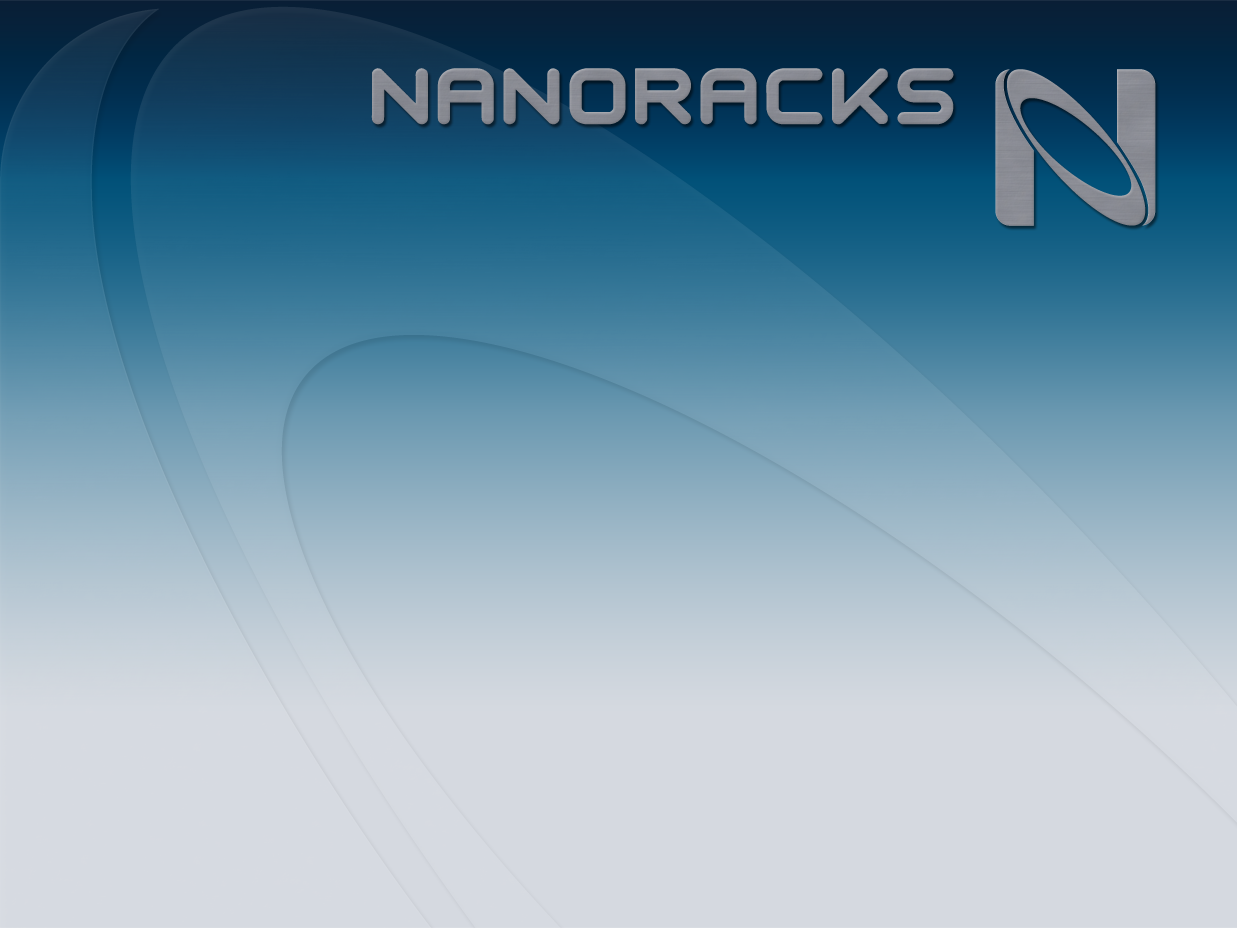 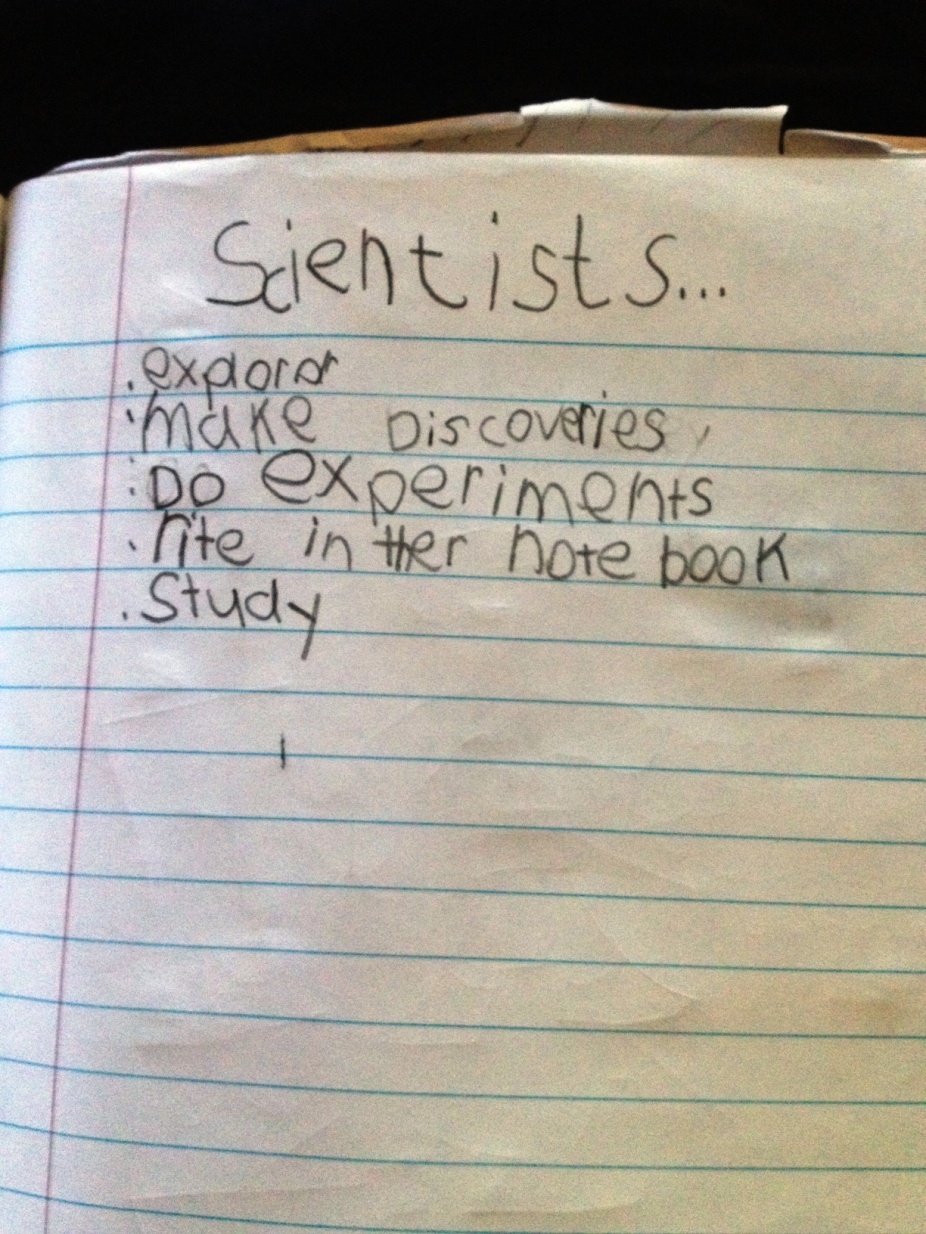 They learn what scientists do.
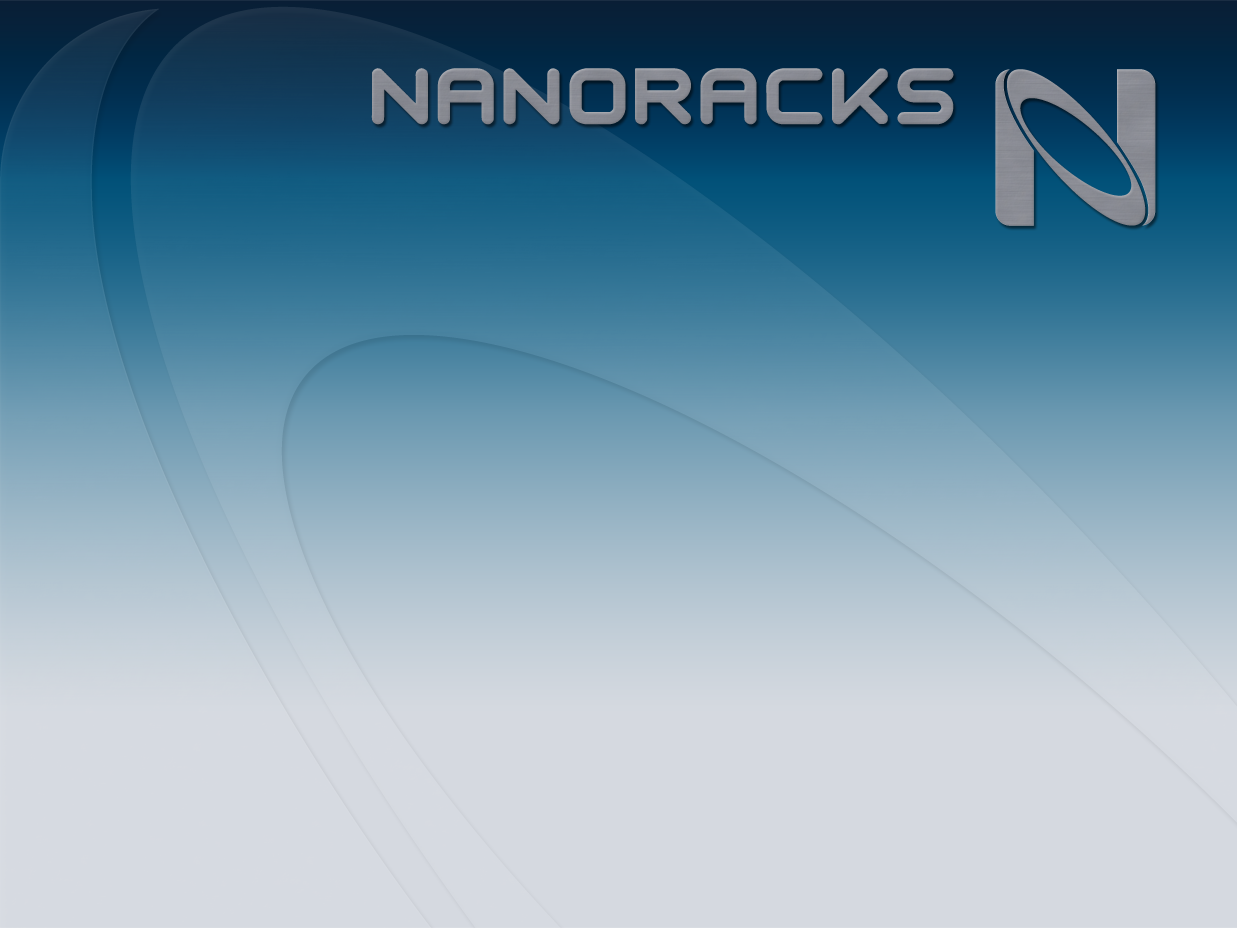 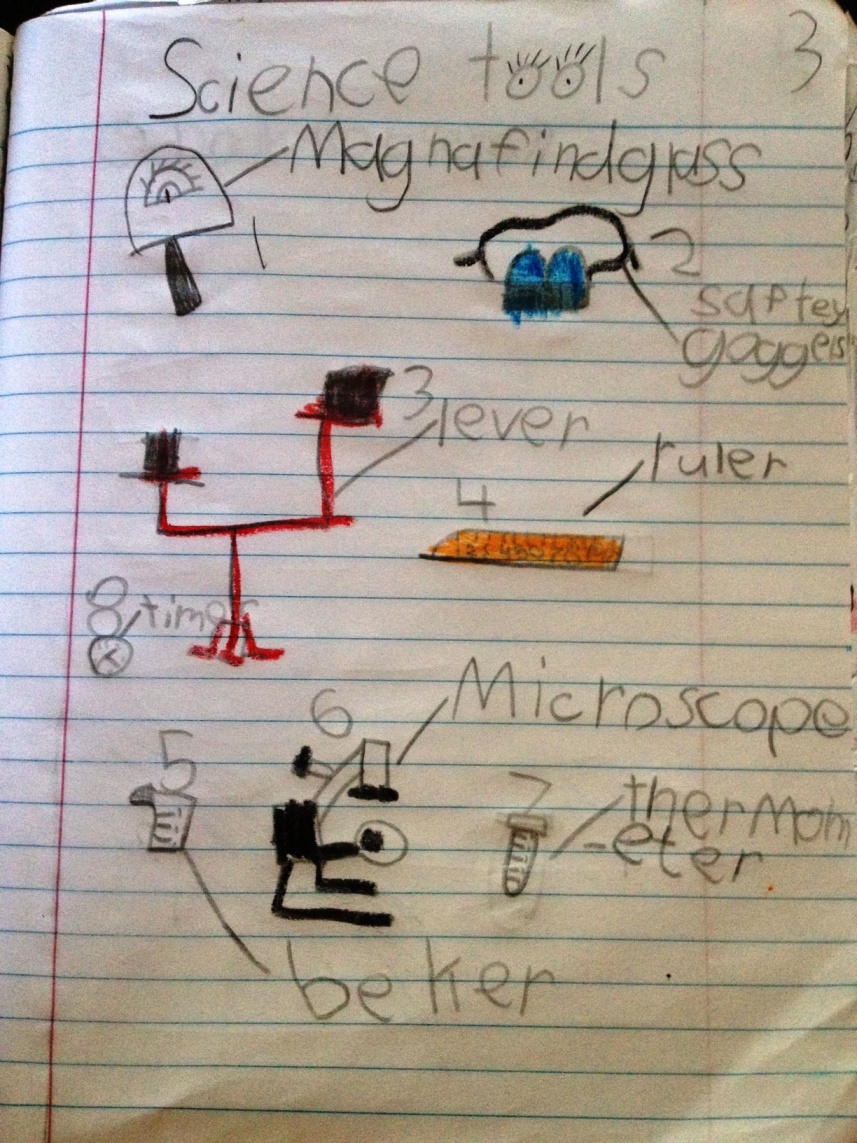 They learn what tools scientists use.
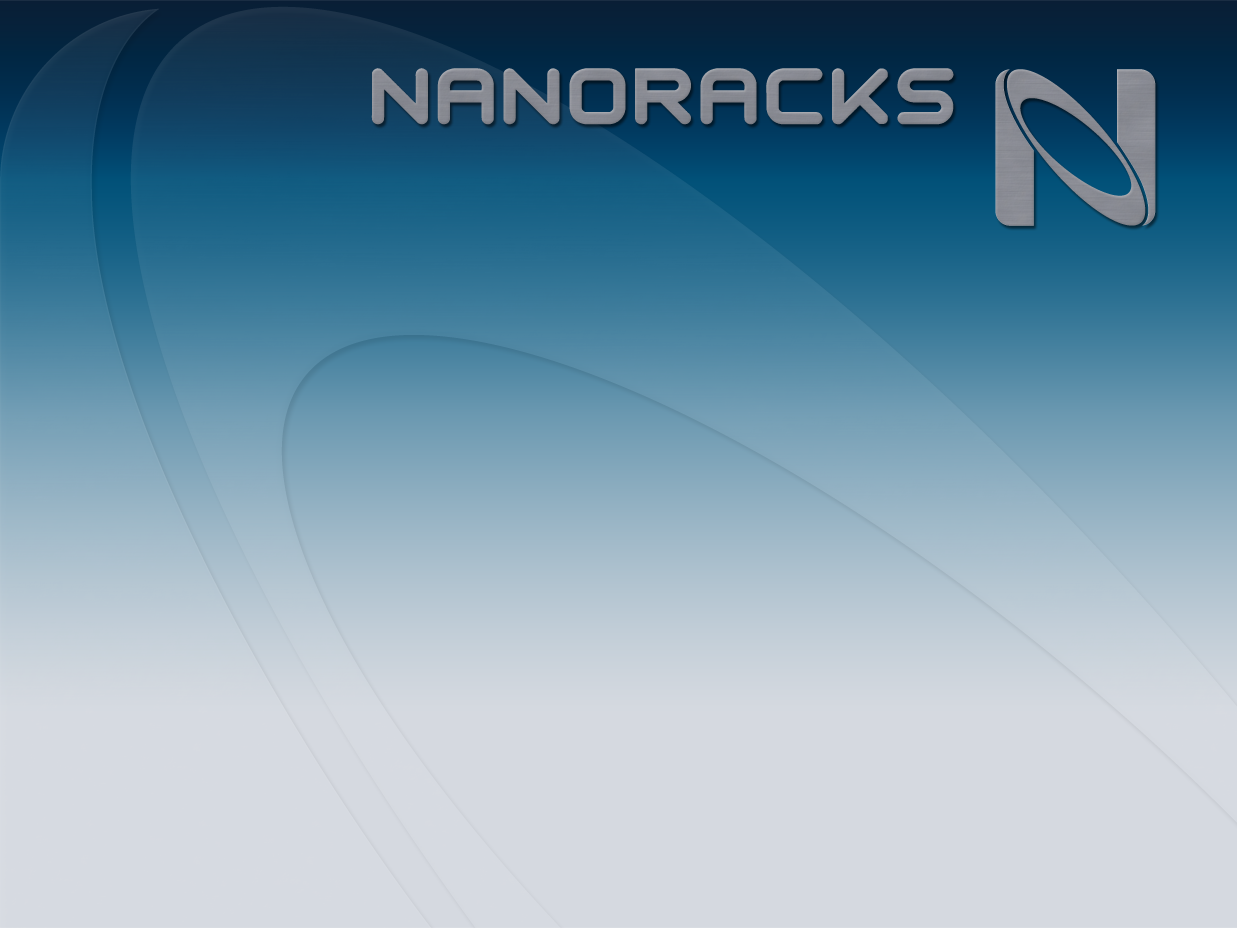 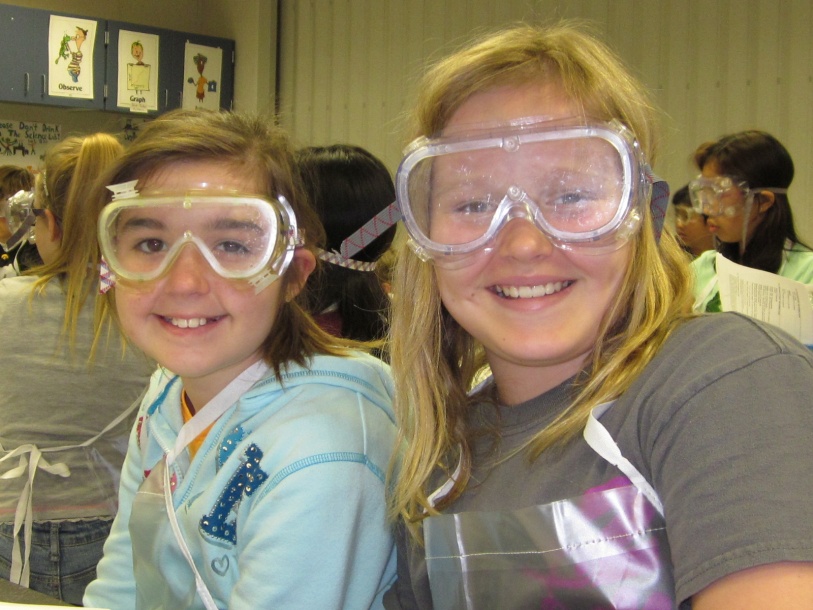 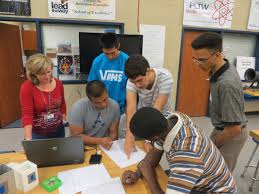 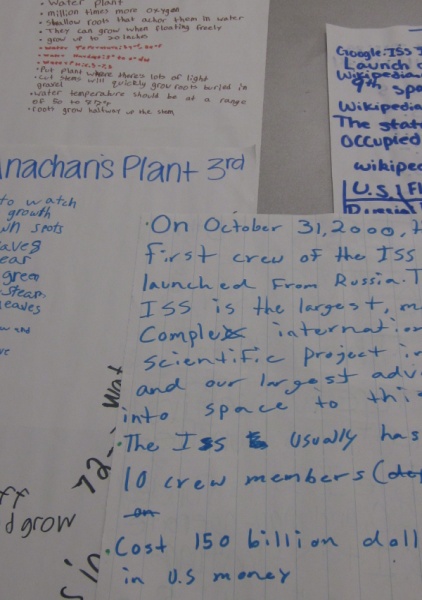 Now every student has this opportunity……
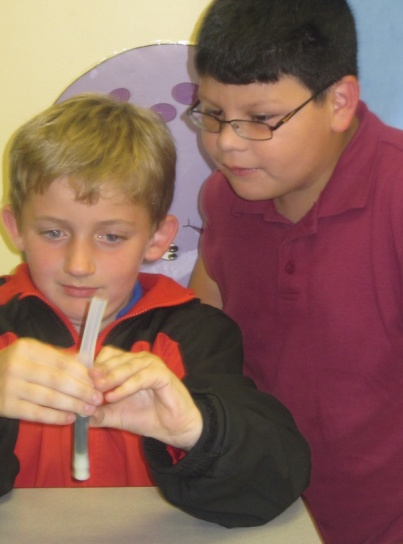 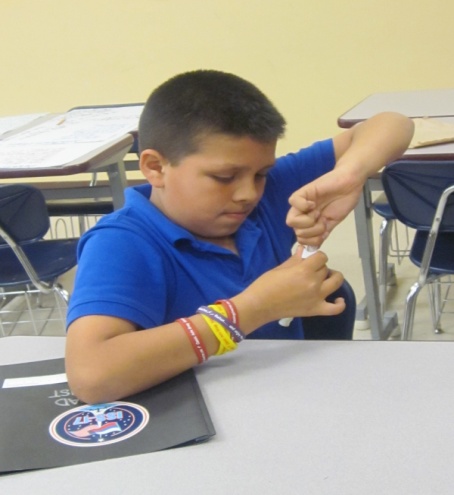 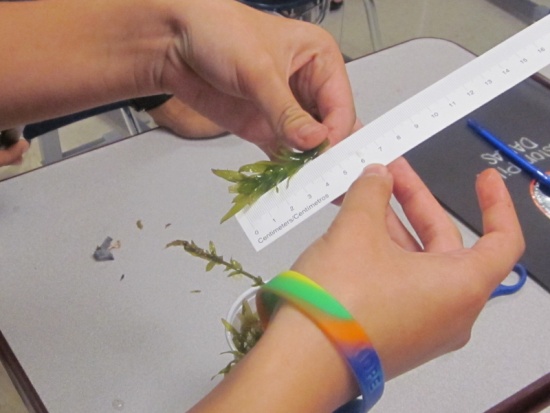 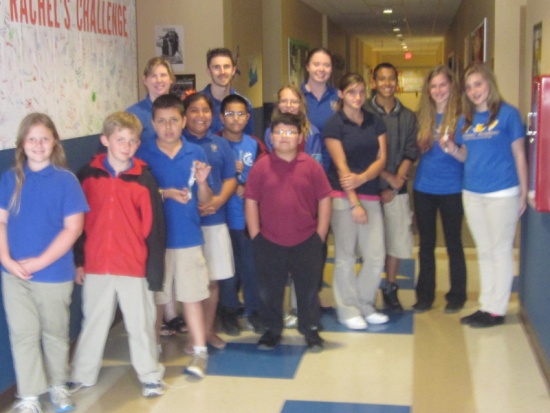 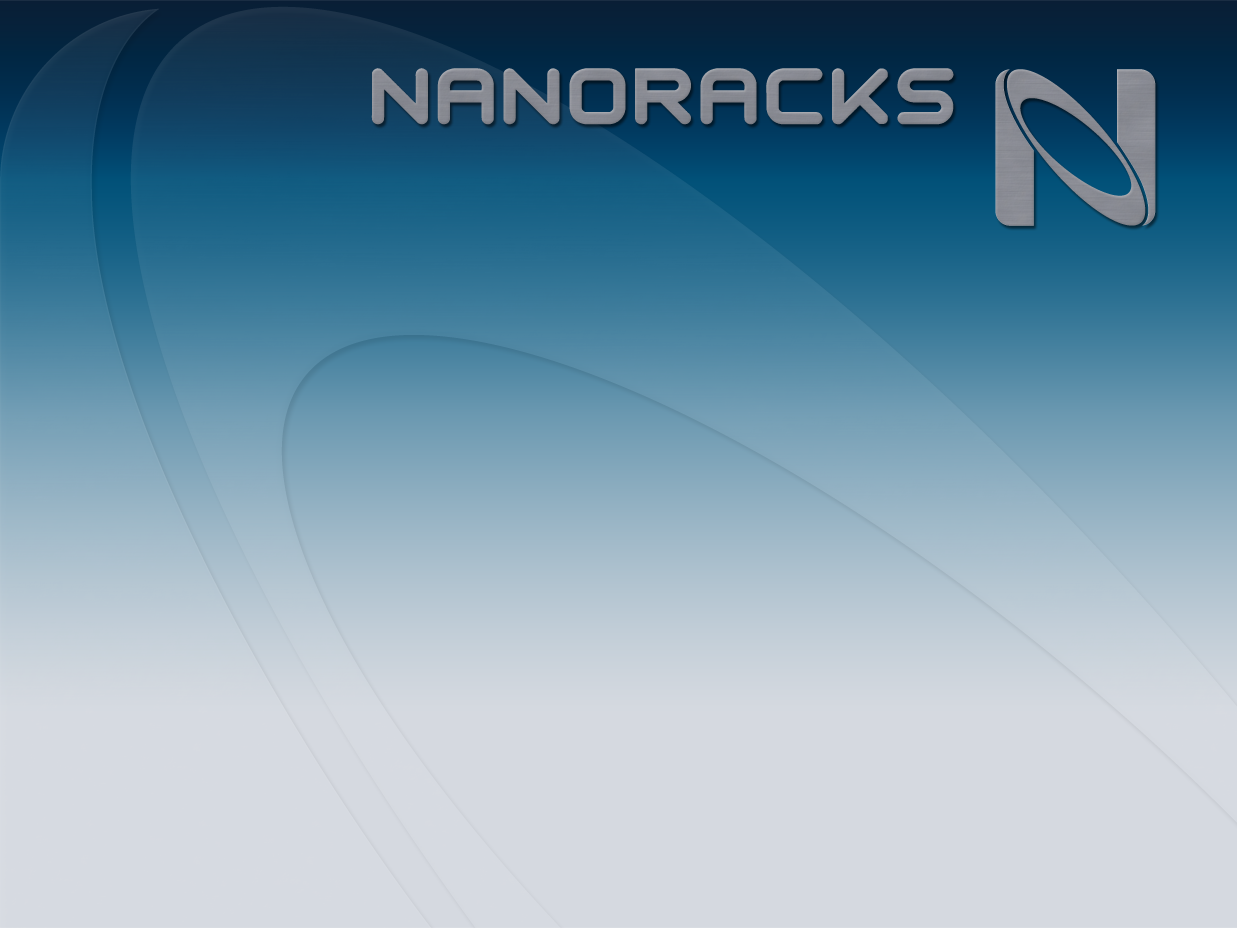 NanoRacks , LLC is dedicated to helping stimulate use of low-orbit by having entered into a partnership with NASA that allows us to develop hardware and programs in the U.S. National Laboratory onboard International Space Station. We are unique in having been able to develop, operate and market commercially a family of facilities onboard the U.S. National Lab. Our low prices and commercial practices have put microgravity projects within the budgetary realm of hundreds of universities, smaller organizations and first-time commercial space research users.
`
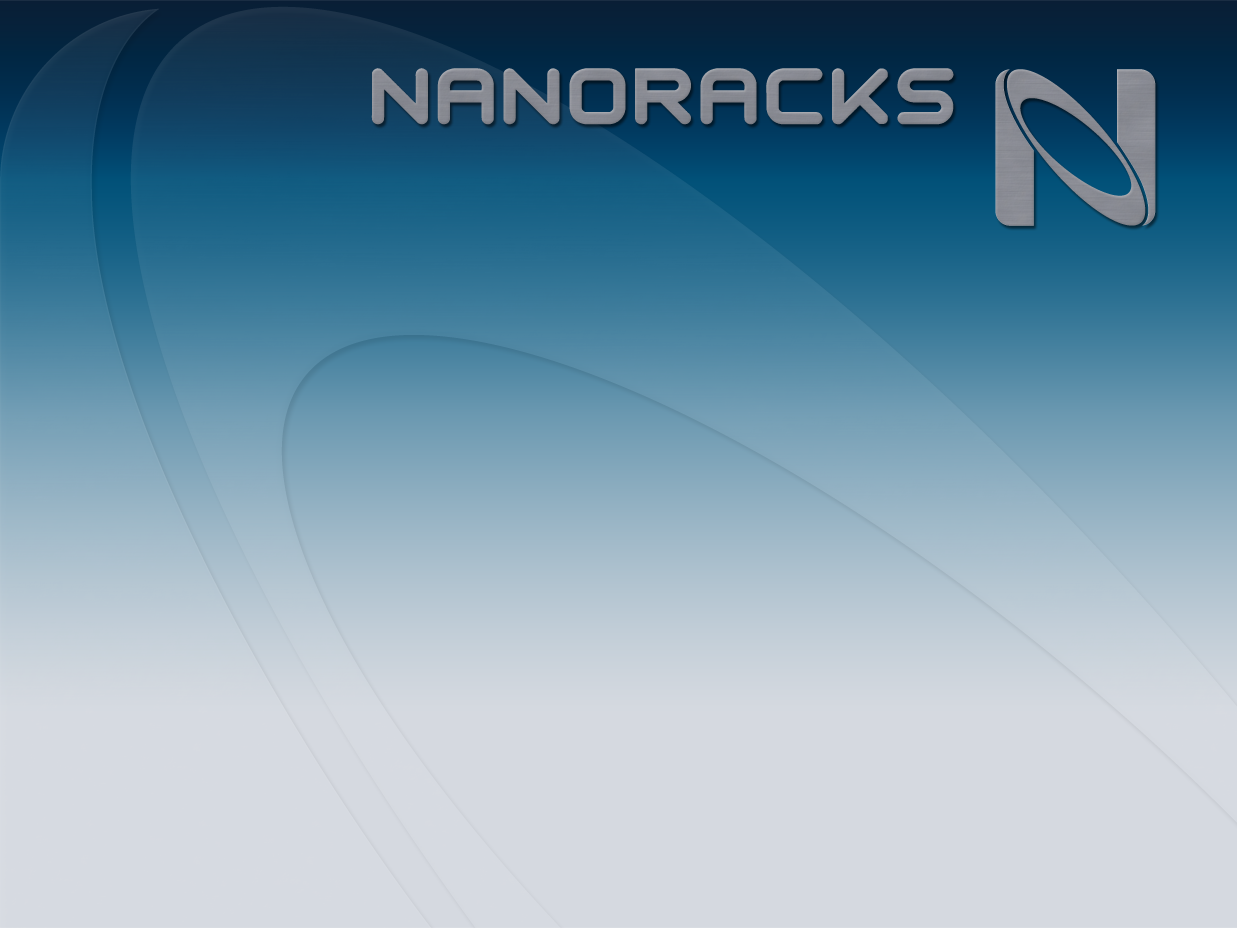 An ISS Project  via NanoRacks is an interdependence of science,  inquiry, engineering, and technology.  It can cross-cut curriculum, and is  suitable for students in:
Any school or homeschool
Science Club	
Boy/Girl Scouts
Chemistry
Physics
Earth and Life Science
Nanotechnology
Biology and Biotechnology
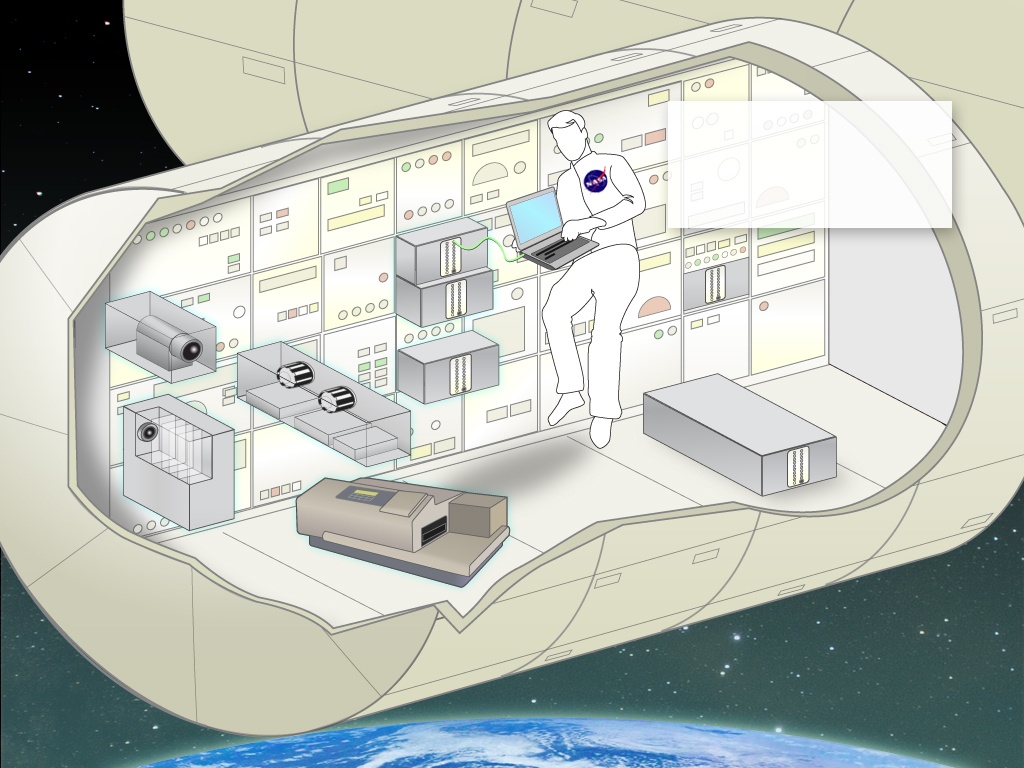 NanoLabs are custom 
made to fit the specs of 
the U.S. National Lab.
Almost any experiment
 that can be done in your
lab can be performed in 
microgravity  on the ISS.
.
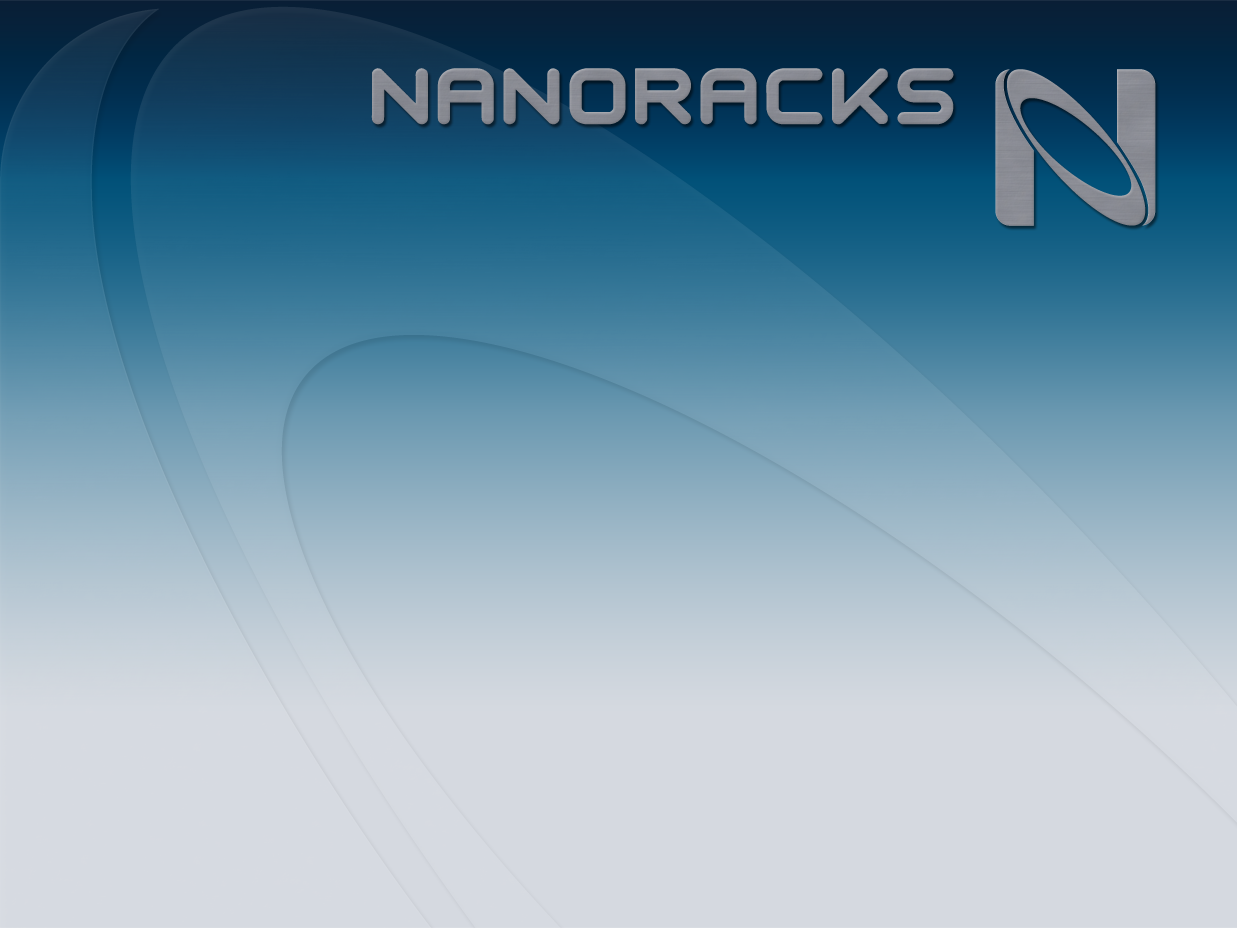 Products Our Clients Use

NanoLab	                Ardulab 1.0	                  Mixture Tubes
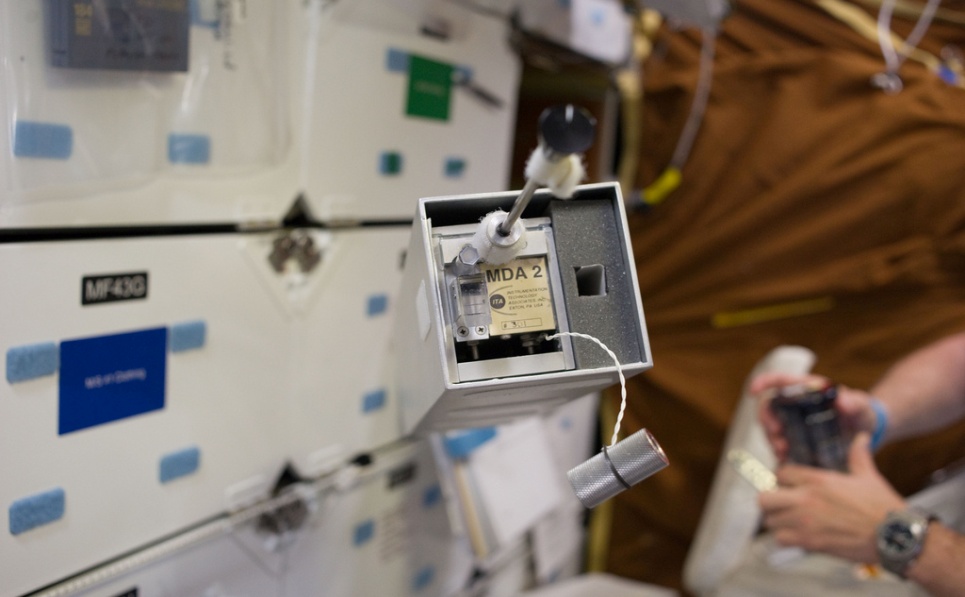 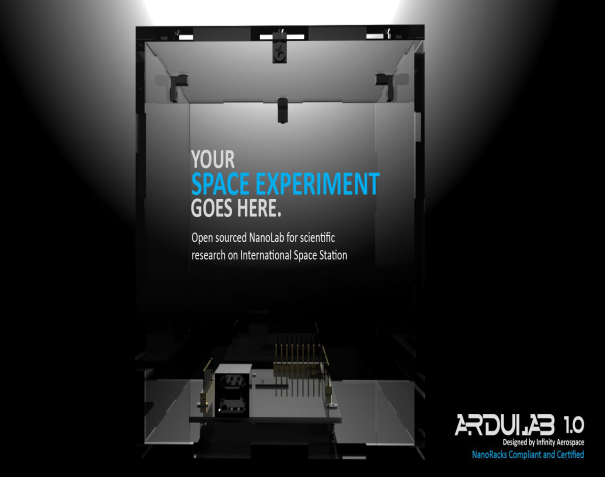 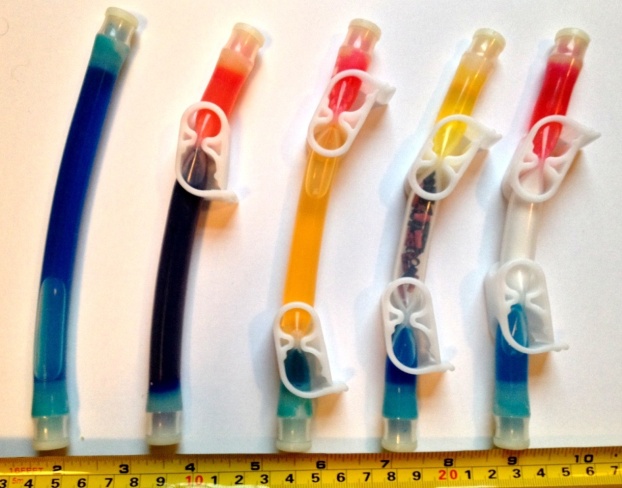 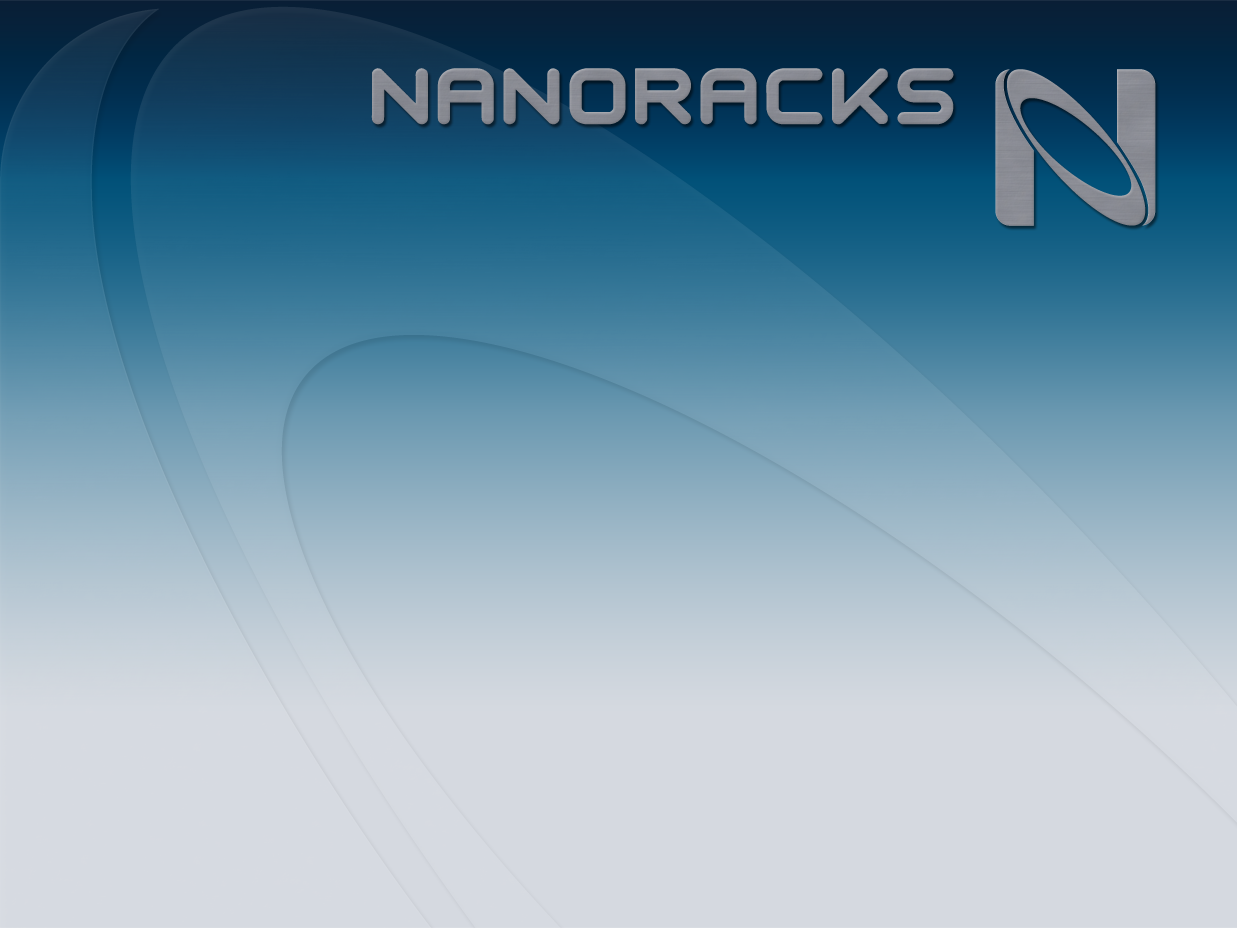 Benefits of Our Programs to Students


 Engineering experience
 Project management skills
 Science education growth
Incidental Learning
Mentors from the Community
Opportunities to Present Findings
A Memorable and Hopefully Exciting Experience
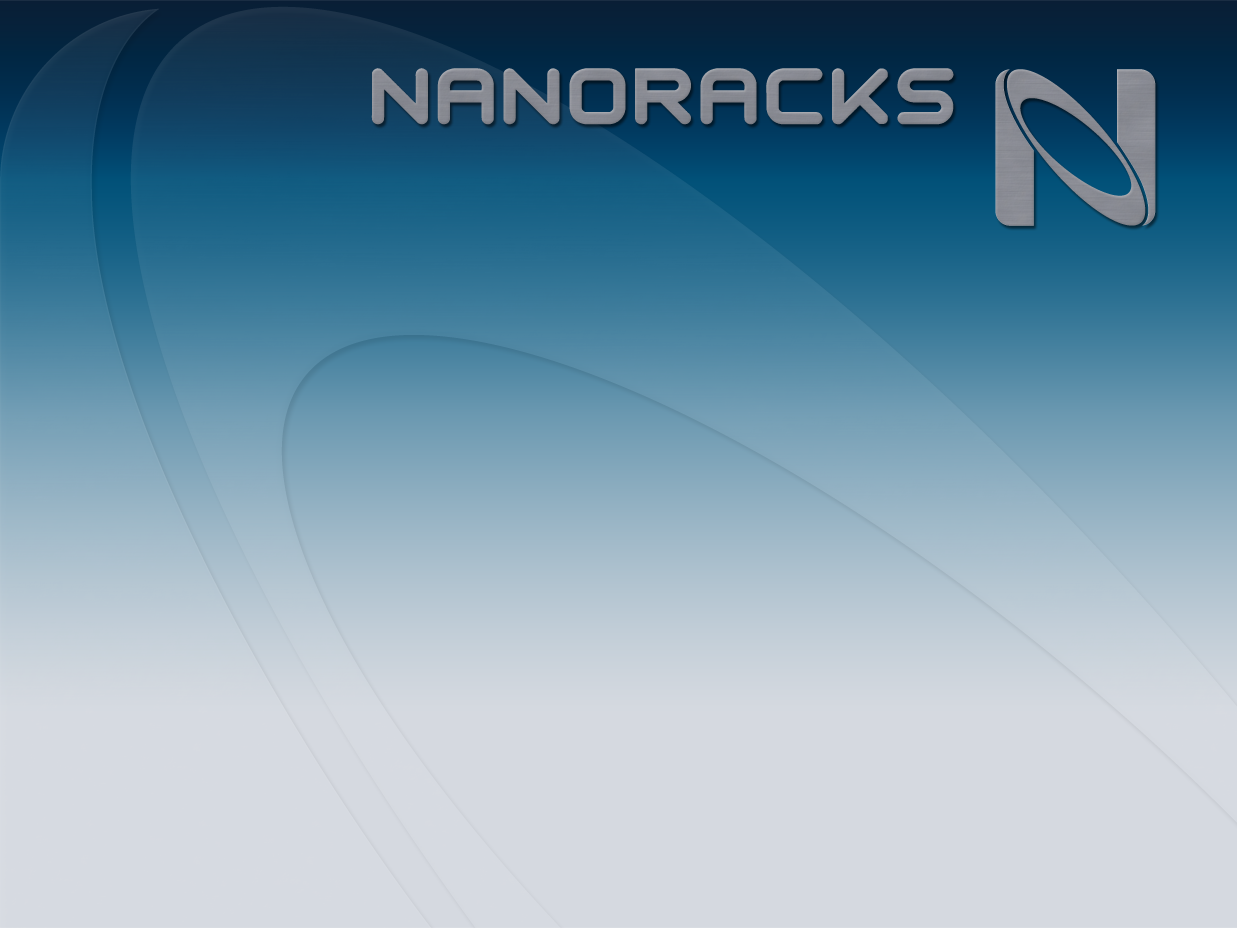 NanoRacks, LLC is happy to participate in the
 CASIS National Design Challenge Pilot Program and 
make it possible for your students’ projects to get to space.
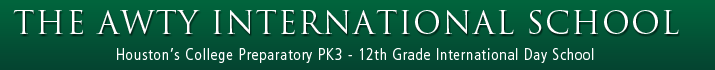 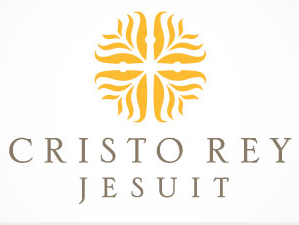 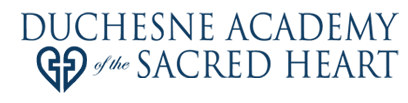 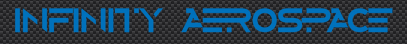 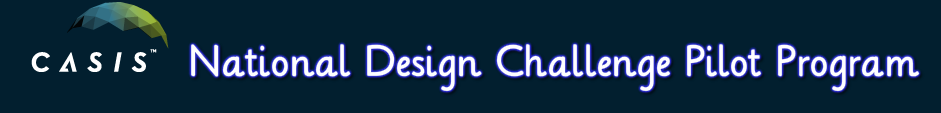 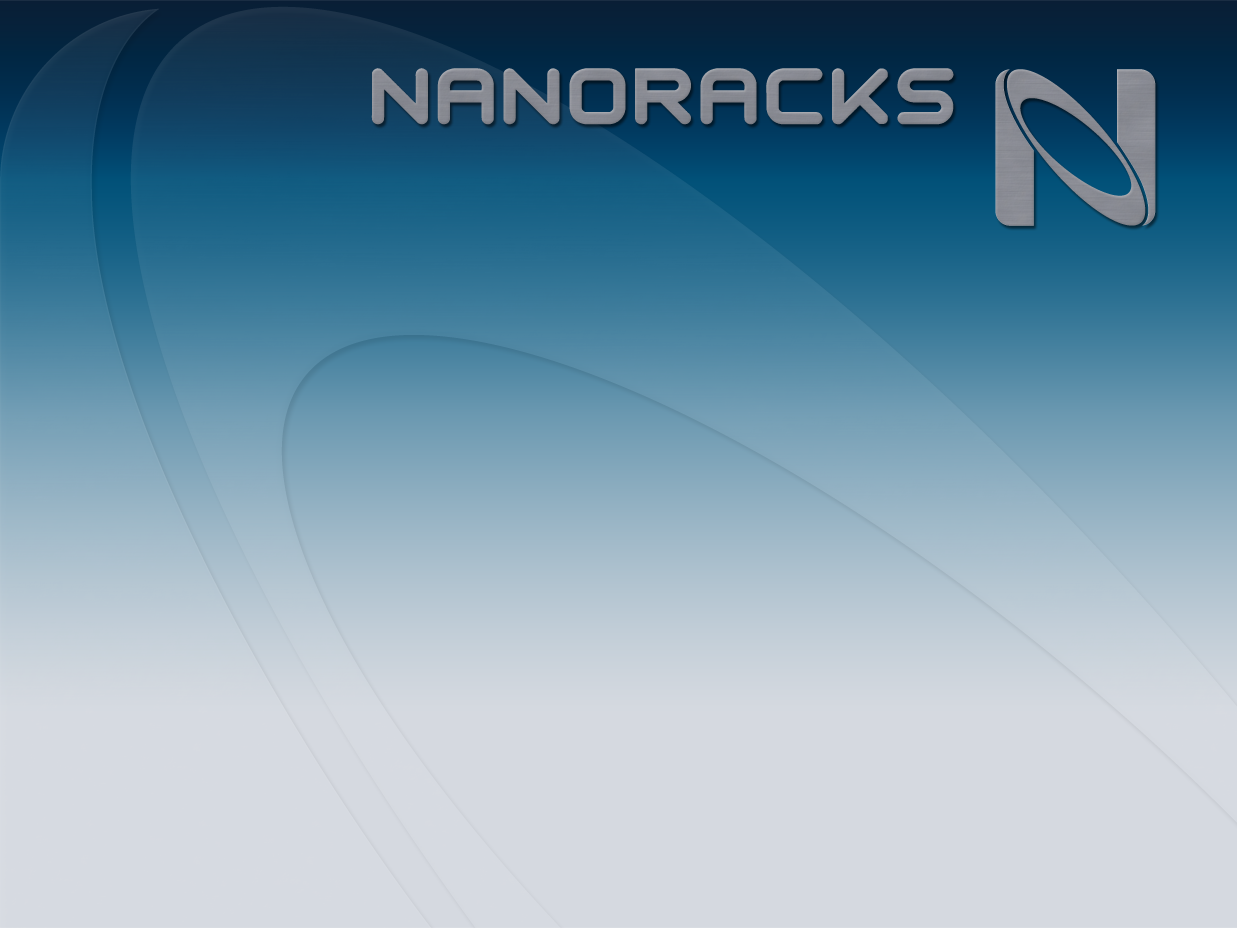 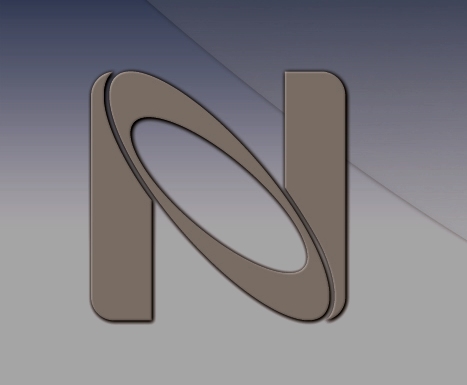